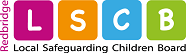 Female Genital Mutilation (FGM): Briefing for Education Professionals
1
[Speaker Notes: Please ensure that you are familiar with the content of the resources and associated Government guidance before delivering the session. It is advisable for you to access the on-line learning tool provided by the Home Office to ensure you have a full understanding of the issues: http://www.fgmelearning.co.uk/ 
Please note this is an important but difficult topic to discuss. You must ensure that you support staff appropriately by advising on the distressing nature of the content before commencing the briefing and by making yourself available at the end of session for staff to talk to you on a 1:1 basis. 
Begin the session by showing staff a short film produced by the NSPCC, the film shows the victims of FGM talking about their experiences and the long-term impact that it has had on their lives: http://www.youtube.com/watch?v=04qAO5ZzZdY]
Female Genital Mutilation
FGM comprises all procedures involving partial or total removal of the external female genitalia or other injury to the female genital organs for non-medical reasons. 

World Health Organisation
FGM Factsheet
February 2017
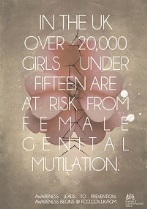 2
[Speaker Notes: This guidance should be considered in conjunction with other relevant safeguarding guidance:

Working together to safeguard children, 2015

London CP Procedures 5th Edition, 2017 – Chapter 25 – Safeguarding children at risk of abuse through female genital mutilation (FGM)

FGM is a criminal offence – it is child abuse and a form of violence against women and girls, and therefore should be treated as such. Cases should be dealt with as part of existing structures, policies and procedures on child protection and adult safeguarding. There are, however, particular characteristics of FGM that front-line professionals should be aware of to ensure that they can provide appropriate protection and support to those affected. 
The following principles should be adopted by all agencies in relation to identifying and responding to those at risk of, or who have undergone FGM, and their parent(s) or guardians: 
 the safety and welfare of the child is paramount; 
 all agencies should act in the interests of the rights of the child, as stated in the United Nations Convention on the Rights of the Child (1989); 
 FGM is illegal in the UK
 FGM is an extremely harmful practice - responding to it cannot be left to personal choice; 
 accessible, high quality and sensitive health, education, police, social care and voluntary sector services must underpin all interventions; 
 as FGM is often an embedded social norm, engagement with families and communities plays an important role in contributing to ending it; and 
 all decisions or plans should be based on high quality assessments (in accordance with Working Together to Safeguard Children (2015) statutory guidance in England, and the Framework for t he Assessment of Children in Need and their Families in Wales (2001). 
 
Female genital cutting its not a religious practice]
The Law - Female Genital Mutilation Act 2003 

FGM is Child Abuse it is an offence for any person (regardless of their nationality or residence status) to: 

perform FGM in England or Wales (section 1 of the 2003 Act); 
assist a girl to carry out FGM on herself in England or Wales (section 2 of the 2003 Act); and 
assist (from England or Wales) a non-UK national or UK resident to carry out FGM outside the  UK on a UK national or UK resident20 (section 3 of the 2003 Act). 

Provided that the FGM takes place in England or Wales, the nationality or residence status of the victim is irrelevant. 


Failing to Protect a Girl from Risk of FGM (Section 3A of the 2003 Act) is an offence of failing to protect a girl from the risk of FGM. This means that if FGM is committed against a girl under the age of 16, each person who is responsible for the girl at the time the FGM occurred could be liable under the offence.
3
International Prevalence
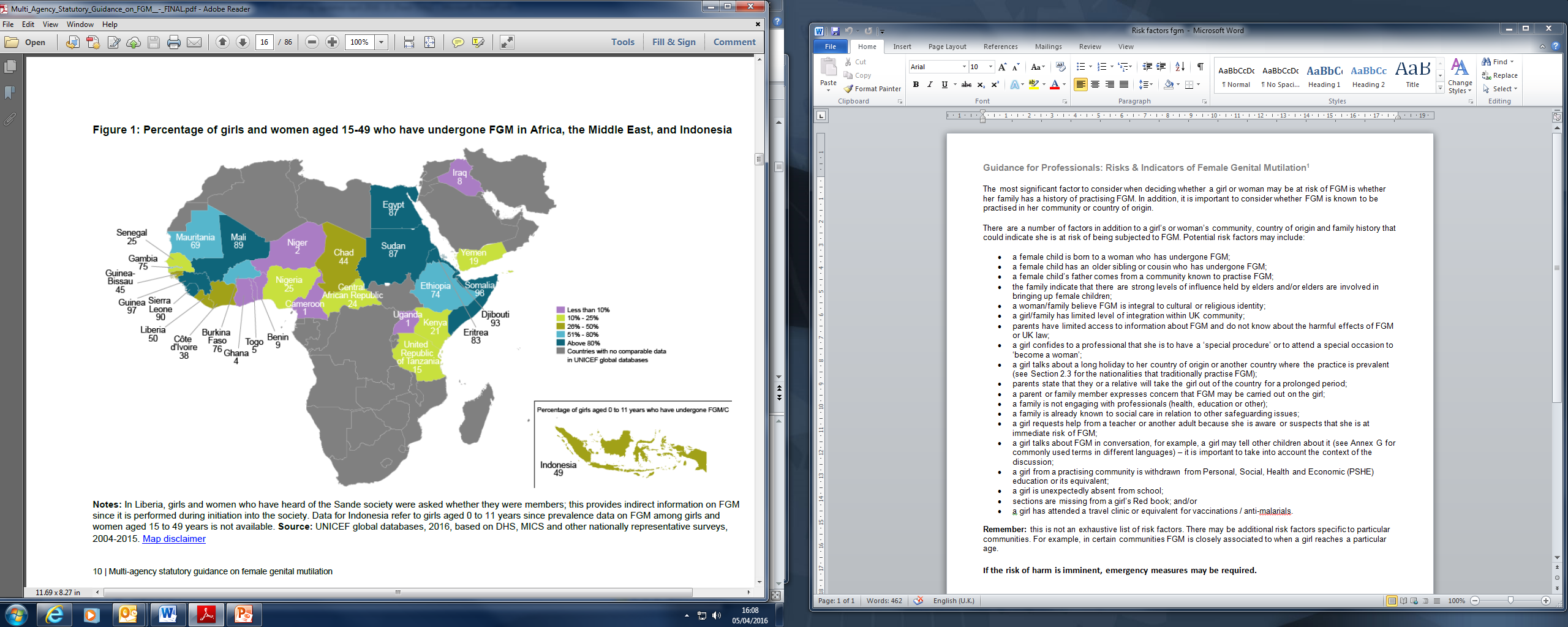 4
[Speaker Notes: While FGM is concentrated in countries around the Atlantic coast to the Horn of Africa, and areas of the Middle East like Iraq and Yemen, it has also been documented in communities in: 
 Colombia; 
 Iran; 
 Israel; 
 Oman; 
 The United Arab Emirates; 
 The Occupied Palestinian Territories; 
	
 India; 
 Indonesia; 
 Malaysia; 
 Pakistan; and 
 Saudi Arabia. 
	
It has also been identified in parts of Europe, North America and Australia.]
England and Wales Prevalence
The prevalence of FGM in England and Wales is difficult to estimate because of the hidden nature of the crime. However, a 2015 study11 estimated that: 

approximately 60,000 girls aged 0-14 were born in England and Wales to mothers who had undergone FGM (see Annex B for risk factors); and
 
approximately 103,000 women aged 15-49 and approximately 24,000 women aged 50 and over who have migrated to England and Wales are living with the consequences of FGM. In addition, approximately 10,000 girls aged under 15 who have migrated to England and Wales are likely to have undergone FGM. 

The 2015 study reported that no local authority area in England and Wales is likely to be free from FGM entirely.
5
[Speaker Notes: Further details can be found here http://www.norfolk.police.uk/safetyadvice/personalsafety/honourbasedabuse.aspx 
Macfarlane A, Dorkenoo E. (2015) Prevalence of Female Genital Mutilation in England and Wales: National and local estimates. London: City University London and Equality Now http://openaccess.city.ac.uk/12382/]
Why is FGM practiced?
Many people believe:

It brings status and respect to the girl
It cleanses, purifies and upholds virginity
It is part of being a woman
It is a rite of passage 
It gives a girl social acceptance, especially for marriage
It upholds the family honour 
It gives the girl and her family a sense of belonging to the community 
It fulfils a religious requirement believed to exist
It perpetuates a custom/tradition 
It helps girls and women to be clean and hygienic 
It is aesthetically desirable 
It is mistakenly believed to make childbirth safer for the infant 
It rids the family of bad luck or evil spirits
6
[Speaker Notes: There are no benefits regarding FGM]
Health Implications as a result of FGM
Immediate/Short Term Complications: 
severe pain;
shock;
haemorrhage;
wound infections;
urinary retention;
injury to adjacent tissues;
genital swelling; and/or
death.

Long term complications can include:
genital scarring or cysts;
recurrent urinary tract infections and difficulties in passing urine; 
possible increased risk of blood infections such as hepatitis B and HIV; 
pain during sex, lack of pleasurable sensation and impaired sexual function; 
psychological concerns such as anxiety, flashbacks and post traumatic stress disorder; 
difficulties with menstruation (periods); 
complications in pregnancy or childbirth (including prolonged labour, bleeding or tears during childbirth, increased risk of caesarean section); and 
increased risk of stillbirth and death of child during or just after birth.
7
[Speaker Notes: FGM has been classified by the World Health Organisation (WHO) into four types: 
Type 1 – Clitoridectomy: partial or total removal of the clitoris (a small, sensitive and erectile part of the female genitals) and, in very rare cases, only the prepuce (the fold of skin surrounding the clitoris); 
Type 2 – Excision: partial or total removal of the clitoris and the labia minora, with or without excision of the labia majora (the labia are the ‘lips’ that surround the vagina); 
Type 3 – Infibulation: narrowing of the vaginal opening through the creation of a covering seal. The seal is formed by cutting and repositioning the inner, or outer, labia, with or without removal of the clitoris; and 
Type 4 – Other: all other harmful procedures to the female genitalia for non-medical purposes, e.g. pricking, piercing, incising, scraping and cauterising the genital area.]
Factors that may indicate a girl’s potentially at risk of being affected by FGM
female child is born to a woman who has undergone FGM; 
a female child has an older sibling or cousin who has undergone FGM; 
a female child’s father comes from a community known to practice FGM; 
the family indicate that there are strong levels of influence held by elders and/or elders are involved in bringing up female children; 
a woman/family believe FGM is integral to cultural or religious identity; 
a girl/family has limited level of integration within UK community; 
parents have limited access to information about FGM and do not know about the harmful effects of FGM or UK law; 
a girl confides to a professional that she is to have a ‘special procedure’;
a girl talks about a long holiday to her country of origin or another country where the practice is prevalent 
parents state that they or a relative will take the girl out of the country for a prolonged period; 
a parent or family member expresses concern that FGM may be carried out on the girl; 
a family is not engaging with professionals (health, education or other); 
a family is already known to social care in relation to other safeguarding issues; 
a girl requests help from a teacher or another adult because she suspects that she is at risk of FGM; 
a girl talks about FGM, but it is important to take into account the context of the discussion; 
a girl from a practicing community is withdrawn from Personal, Social, Health and Economic (PSHE) education or its equivalent; 
a girl is unexpectedly absent from school; 
sections are missing from a girl’s ‘Red’ (health) book; and/or 
a girl has attended a travel clinic or equivalent for vaccinations / anti-malarials.
8
[Speaker Notes: ‘Quick Think’ Exercise: Ask the group to try to identify the factors that may heighten risk before showing the bullet points.
The indicators on the following slides are taken from ‘Multi-Agency Practice Guidelines: Female Genital Mutilation’, HM Government (2016). Please provide staff with the risk and indicators checklist provided with this pack. 

The most significant factor to consider when deciding whether a girl or woman may be at risk of FGM is whether her family has a history of practising FGM. In addition, it is important to consider whether FGM is known to be practised in her community or country of origin.  

Remember: this is not an exhaustive list of risk factors. There may be additional risk factors specific to particular communities. For example, in certain communities FGM is closely associated to when a girl reaches a particular age. 
If any of these risk factors are identified professionals will need to consider what action to take. If unsure whether the level of risk requires referral at this point, professionals should discuss with their named/designated safeguarding lead. 
If the risk of harm is imminent, emergency measures may be required. 

Professionals should not assume that all women and girls from a particular community are supportive of, or at risk of FGM. Women who recognise that their ongoing physical and/or psychological problems are a result of having had FGM and women who are involved or highly supportive of FGM advocacy work and eradication programmes may be less likely to support or carry out FGM on their own children. However, any woman may be under pressure from her husband, partner or other family members to allow or arrange for her daughter to undergo FGM. Wider family engagement and discussions with both parents, and potentially wider family members, may be appropriate.]
Indications that FGM may have already taken place
A girl may:

ask for help; 
confides in a professional that FGM has taken place; 
has difficulty walking, sitting or standing or looks uncomfortable; 
finds it hard to sit still for long periods of time, and this was not a problem previously; 
spends longer than normal in the bathroom or toilet due to difficulties urinating; 
spends long periods of time away from a classroom during the day with bladder or menstrual problems; 
has frequent urinary, menstrual or stomach problems; 
avoids physical exercise or requires to be excused from physical education (PE) lessons without a GP’s letter; 
there are prolonged or repeated absences from school or college 
increased emotional and psychological needs, for example withdrawal or depression, or significant change in behaviour; 
reluctant to undergo any medical examinations; 
asks for help, but is not be explicit about the problem; and/or 
talks about pain or discomfort between her legs. 

Remember: this is not an exhaustive list of indicators. 
If any of these indicators are identified professionals will need to consider what action to take. If unsure what action to take, professionals should discuss with their named/designated safeguarding lead. 
Professionals subject to the mandatory reporting duty are required to report ‘known’ cases of FGM in girls under 18 to the police
9
[Speaker Notes: ‘Quick Think’ Exercise: Ask the group to try to identify the indicators before showing the bullet points.

HOW STAFF CAN MAKE A DIFFERENCE 
Girls who are threatened with, or who have undergone FGM may withdraw from education, restricting their educational and personal development. They may feel unable to go against the wishes of their parents and consequently may suffer emotionally. Staff may become aware of a student because she appears anxious, depressed and emotionally withdrawn. They may be presented with a sudden decline in her performance, aspirations or motivation. There may be occasions when a student comes to school or college but then absents herself from lessons, possibly spending prolonged periods in the bathroom. 
Students who fear they may be at risk of FGM can often come to the attention of, or turn to, a teacher, lecturer or other member of staff before seeking help from the police or social services. Sometimes the student’s friends report it to staff. Teachers, lecturers and other members of staff are in an ideal position to identify and respond to a victim’s needs at an early stage. 
Educational establishments should aim to create an ‘open environment’ where students feel comfortable and safe to discuss the problems they are facing – an environment where FGM can be discussed openly, and support and counselling are provided routinely. Students need to know that they will be listened to and their concerns taken seriously.]
BARRIERS TO REPORTING FGM
Some Barriers to Reporting

Children are unlikely to ‘tell on their parents’ 
Many from families may give no other cause for concern this is the only occasion for professional intervention 
Once in a lifetime event 
Honour based abuse and shame if not carried out 
Community acceptance / marriage 
Victim’s maybe too young to remember 
Language / Immigration status 
Unaware of the law 
Lack of understanding of health implications, they may not connect the health complications they suffer as an adult being connected to the FGM they suffered as a child
10
[Speaker Notes: ‘Quick Think’ Exercise: Ask the group to try to identify the indicators before showing the bullet points.]
FGM: The Serious Crime Act 2015
In summary the new powers relating to FGM are: 

Extends the extra-territorial reach of female genital mutilation offences and providing anonymity to victims. (Sections 70 and 71) 

A new offence of failing to protect a girl under 16 from the risk of female genital mutilation. (Section 72) 

Provision for female genital mutilation protection orders to protect victims and likely victims. (Section 73) 

A new duty on professionals to notify the police of acts of female genital mutilation. (Section 74)
11
[Speaker Notes: Plus - Article 24 (3) is the key UN convention on the rights of children relating to FGM]
Mandatory Reporting on Known Cases of FGM – October 2015
From 31st October 2015, all regulated professionals (health, teachers, social workers) are required to report all known cases of FGM in girls under 18s which they identify in the course of their professional work direct to the police. 
The duty applies to any teacher who is employed or engaged to carry out ‘teaching work’, whether or not they have qualified teacher status, in maintained schools, academies, free schools, independent schools, non-maintained special schools, sixth form colleges, 16-19 academies.
This is a personal duty; it cannot be transferred to anyone else.
Failure to report is not a criminal offence but may lead to local disciplinary proceedings.
12
‘Known’ Cases
‘Known’ cases are defined as those where a teacher:
is informed by a girl under 18 that an act of FGM has been carried out on her; or 
observes physical signs which appear to show that an act of FGM has been carried out on a girl under 18 and they have no reason to believe that the act was necessary for the girl’s physical or mental health or for purposes connected with labour or birth. 
The duty does not apply in suspected cases or if a teacher identifies a child at risk of FGM but these concerns should be reported to the Designated Safeguarding Lead within the school in any event.
13
Reporting Arrangements
‘At risk’ – this would relate to situations whereby the child victim is at risk of FGM being performed, suspected of being performed or suspected of having been performed. In these scenarios,  talk to the Designated Safeguarding Lead within school in accordance with the School’s Safeguarding Policy to complete of a Multi-Agency Referral Form (MARF).

 “Mandatory Reporting Duty” – this is the new reporting system, which would relate to known cases of FGM that have occurred already. “Known” would be where it has been directly disclosed by the victim to the professional that they have had FGM or where the professional has visually identified FGM. In this situation, you must report your concerns to the police without delay via 101 (or 999 in an emergency) and notify the Designated Safeguarding Lead (DSL) within school thereafter. 

Please ensure that you read the Home Office guidance, ‘Mandatory Reporting of Female Genital Mutilation – procedural information’ (October 2015) to fully understand your responsibilities in this area.
14
[Speaker Notes: All staff should be encouraged to read the procedural guidance on the reporting duty  - the guidance is clear and provides answers to some key questions staff may have: Mandatory Reporting of Female Genital Mutilation – procedural information (October 2015): https://www.gov.uk/government/uploads/system/uploads/attachment_data/file/469448/FGM-Mandatory-Reporting-procedural-info-FINAL.pdf]
Reporting Arrangements
What do I need to give the 101 operator? Explain that you are making a report under the FGM mandatory reporting duty and provide: • your details: 	• name 	• contact details (work telephone number and e-mail address) and times 	   when you will be available to be called back 	• role 	• place of work • details of your organisation’s designated safeguarding lead: 	• name 	• contact details (work telephone number and e-mail address) 	• place of work • the girl’s details: 	• name 	• age/date of birth 	• address
15
[Speaker Notes: All staff should be encouraged to read the procedural guidance on the reporting duty  - the guidance is clear and provides answers to some key questions staff may have: Mandatory Reporting of Female Genital Mutilation – procedural information (October 2015): https://www.gov.uk/government/uploads/system/uploads/attachment_data/file/469448/FGM-Mandatory-Reporting-procedural-info-FINAL.pdf]
What to do if you suspect a child is at risk of, or is the victim of, FGM
Do not:

Send the victim away
Ignore what the student has told you or dismiss out of hand the need for immediate protection. 
decide that it is not their responsibility to follow up the allegation. 
Approach the family or community leaders 
Attempt mediation / use family as interpreters
Assume it is a racial/cultural issue/faith issue
Assume someone of a similar ethnic origin is best to deal with such a case
16
What to do if you suspect a child is at risk of, or is the victim of, FGM
do believe what they are telling you; 
talk about FGM in a professional and sensitive manner;
explain that FGM is illegal in the UK and that they will be protected by the law; 
respect their wishes where possible, but child welfare must be paramount, even if this is against the girl’s wishes. If you do take action against the student’s wishes, you must inform them of the reasons why;
ensure that the girl is informed of the long-term health consequences of FGM to encourage her to seek and accept medical assistance;
refer the student, with their consent, to appropriate medical help, counselling and local and national support groups;
ensure that safeguarding and protection is considered for any female family members;
follow your child protection procedures and talk to your Designated Safeguarding Lead (DSL) without delay in order to get support from other agencies;
where there is a risk to life or likelihood of serious immediate harm, professionals should dial 999;
17
Creating an open and supportive environment in your education setting
Circulate and display materials about FGM; posters, DVD’s and books
Display relevant information and helplines, NSPCC, ChildLine, Police, NDVC and appropriate support organisations
Ensure a private telephone is available should someone need to seek advice discretely.
Raise awareness and training amongst staff
Always talk to your Designated Safeguarding Lead
Encourage young people to access advice, information and support
Introduce FGM into the school curriculum such as 	
Personal, Social Health and Economic Education (PSHE) 
Sex and relationship education (SRE), having regard to relevant statutory guidance; 
Science, particularly in ensuring accurate naming of body parts as required by the curriculum 
Citizenship
18
Specialist support agencies:
Refuge – Redbridge VAWG Service  Tel:  0800 169 7759

Freedom Charity Helpline 0845 607 0133

Forward – Foundation for Women’s Health Research and Development)

Forced Marriage Unit 

NSPCC FGM Helpline 0800 028 3550
19
Useful Links:
Working together to safeguard children, 2015
Safeguarding Children in Education, 2016
London Child Protection Procedures, 5th Edition, 2017, Chapter 26
FGM Resource Pack, HM Government, 2016
20